Learning Target: I will graph sin and cos functions.
Warm UP:
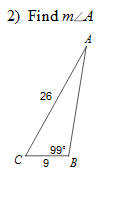 Sin starts at (0,0) 


Cos starts at (0,1)
Learning Target: I will graph sin and cos functions.
Learning Target: I will graph sin and cos functions.
Learning Target: I will graph sin and cos functions.
Learning Target: I will graph sin and cos functions.
Closure
Learning Target: I will graph sin and cos functions.